Small Business Innovation ResearchSmall Business Technology Transfer Research
Prepared by:

Susan Malone Back, PhD, MBA
Director, SBIR/STTR Resource Center
Office of Research Commercialization
Susan.back@ttu.edu
806.834.4789
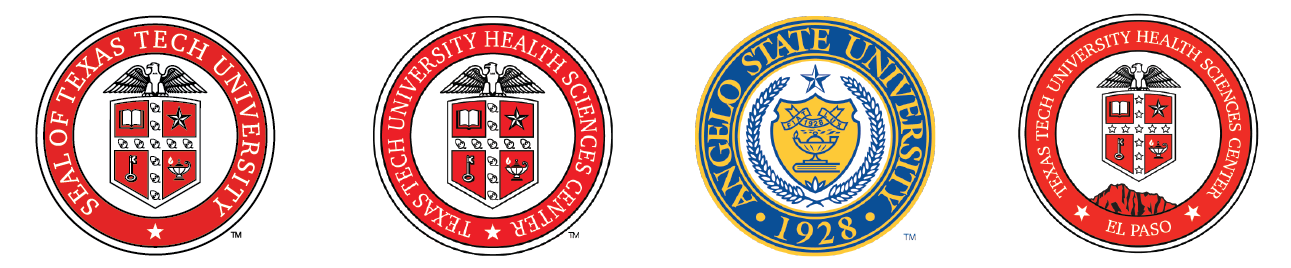 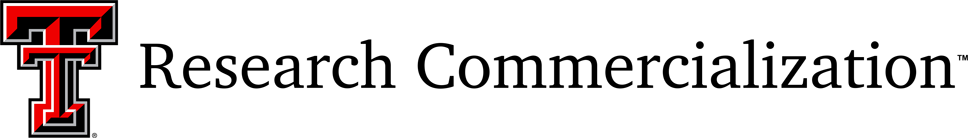 SBIR/STTR Resource Center 	Serving the Texas Tech System
Target Audience:
Faculty Who Have Disclosed IP

Faculty Engaged in Research with Commercial Applications

Small Businesses Licensing IP from the University

Student and Alumni Entrepreneurs

Venture Capitalists

Angel Investors
SBIR/STTR Resource Center 	Serving the Texas Tech System
Services:
Educational Forums
Proposal Preparation Information
Networking
Collaboration with
 Small Business Administration
 Small Business Development Centers 
Angel Networks
SBIR/STTR Resource Center 	Serving the Texas Tech System
Purpose of Federal SBIR Program:
Stimulate Technological Innovation in Private Sector

Meet  Federal R&D Needs

Increase Private-Sector Commercialization of Innovations Derived from Federal R & D

Improve the Return on Investment from Federally-Funded Research for Economic and Social Benefits to the U.S.
SBIR/STTR Resource Center 	Serving the Texas Tech System
Purpose of Federal STTR Program:
Another Venue for Expanding Funding Opportunities for Federal R&D

Expansion of Public/Private Partnership
Joint Venture Opportunities for Small Businesses and Nonprofit Research Orgs

Small Business Must Collaborate with a Research Institution in Phase I and Phase II
SBIR/STTR Resource Center 	Serving the Texas Tech System
SBIR/STTR Source of Funding:

SBIR: Agencies with Extramural R&D  > $100 Million:
Required to Allocate 3% to SBIR: 
Will increase to 3.2% by FY 2017

STTR: Agencies With Budgets > $1 Billion 
Required to Set Aside 0.45% 

Each Agency Has Slightly Different Guidelines
SBIR/STTR Resource Center 	Serving the Texas Tech System
SBIR Agencies
- Agriculture							- DHHS
- Transportation						- DHS
- Education								- EPA
- Defense								- NASA
- Energy									- NSF
- NIST										- NOAA
SBIR/STTR Resource Center 	Serving the Texas Tech System
STTR Agencies

Defense

Energy

NASA

NSF

Health & Human Services
SBIR/STTR Resource Center 	Serving the Texas Tech System
Examples of Agency Differences 
NIH:		Prefers Highly Significant Product/ Low Risk
NSF: 	Prefers Highly Significant Product/ High Risk
DoD: 	Contracts with Specifications/Low Risk	
Some Award Only Grants - NSF
Some Award Only Contracts - DoD
Some Award Both - NIH
SBIR/STTR Resource Center 	Serving the Texas Tech System
Competitive Advantages of SBIR/STTR Funding:

Non-Dilutable Source of Capital

Validation of Your R & D Efforts

Attractive to Investors
SBIR/STTR Resource Center 	Serving the Texas Tech System
Required Registrations:
Dun and Bradstreet DUNS #
System for Award Management (SAM)
SBA Company Registration
NSF: Fast Lane - Company and PI Registration
NIH: eRA Commons – Signing Official and PD/PI	 		         Grants.gov in lieu of Fast Lane
SBIR/STTR Resource Center 	Serving the Texas Tech System
PI Eligibility
Primary Employment of PI Must Be with Small Business
More 51% Time Must Be Spent with the Small Business
No Need To Spend 51% On Project, Just in Company
No Minimum on Time Spent on Project
Note: 51% Does Not Mean Working 20+ Hours Per Week at Small Business While Still Employed F/T by University.
SBIR/STTR Resource Center 	Serving the Texas Tech System
Phases – Phase I
Determine Scientific or Technical Merit
Proving the Scientific or Technical Feasibility of the Approach or Concept:
That Would be Prerequisite to Further Support in Phase II
Tip: The Purpose of a Phase I Is to Get a Phase II
SBIR/STTR Resource Center 	Serving the Texas Tech System
Phase I, SBIR/STTR:  
Award Amount: Up to $150,000 - $225,000  
Duration: Up to 6 Months to 1 Year, Depending on Agency & SBIR/STTR
Subcontracting Is Permitted, but Limited:
SBIR: 33% in Phase I, 50% in Phase II 
STTR: Up to 60% to Research Institution(s)
SBIR/STTR Resource Center 	Serving the Texas Tech System
STTR Differs from SBIR:
Business Must Establish IP Agreement with Partner(s)
Business Must Perform at Least 40% of the R&D 
Single Partnering Research Institution Must Perform at Least 30% 
Some Agencies Do Not Require PI to be Primarily Employed by Small Business in Phase I.
SBIR/STTR Resource Center 	Serving the Texas Tech System
Phases – Phase II
Expand on Results of and Further Pursue Development of Phase I
Build a Prototype
Develop a More Detailed Commercial Plan
Funding Based on Results in Phase I 

Phase II is the Principal Research or R&D Effort
SBIR/STTR Resource Center 	Serving the Texas Tech System
Phases – Phase III
Not Funded by SBIR, Except in Some Cases, e.g., 
DoD if Products/Processes Meet Their Needs
Business Pursues Commercialization
Must Be Private Sources of Funds
SBIR/STTR Resource Center 	Serving the Texas Tech System
Phases – Phase I B & II B
NSF Offers Phase I B for SBIR and STTR:
If Your Have a Phase I and Up To $60,000 from Third-Party Investor 
Must Be Investment $, Not Revenue or Federal $
NSF Will Award $30,000 in Supplemental Funding 
NSF Will Extend Phase I by Up To 6 Months
Must Use for Research, Not Market Research
SBIR/STTR Resource Center 	Serving the Texas Tech University System
Some Agencies Offer Phase II B:
Helps Bridge Gap Between Phase II and Phase III 
NSF Phase II B: 
If Investor commits $1,000,000 
NSF Will Match Up to 50% for a Maximum of $500,000
NSF Will Extend Phase II by Up To 12 Months
Must Be Used for Research Not Market Research
SBIR/STTR Resource Center 	Serving the Texas Tech System
For Questions, please contact:
	Susan Malone Back, PhD, MBA
	Director, SBIR/STTR Resource Center 
	Office of Research Commercialization  
	Texas Tech University System
	MS 42007
	Lubbock, TX 79414
	806.834.4789
Susan.Back@ttu.edu